آخرین شاخصهای ارزشیابی برنامه های ثبت
ارزشیابی فعالیتهای پژوهشی سال 1400
فاز اول و دوم
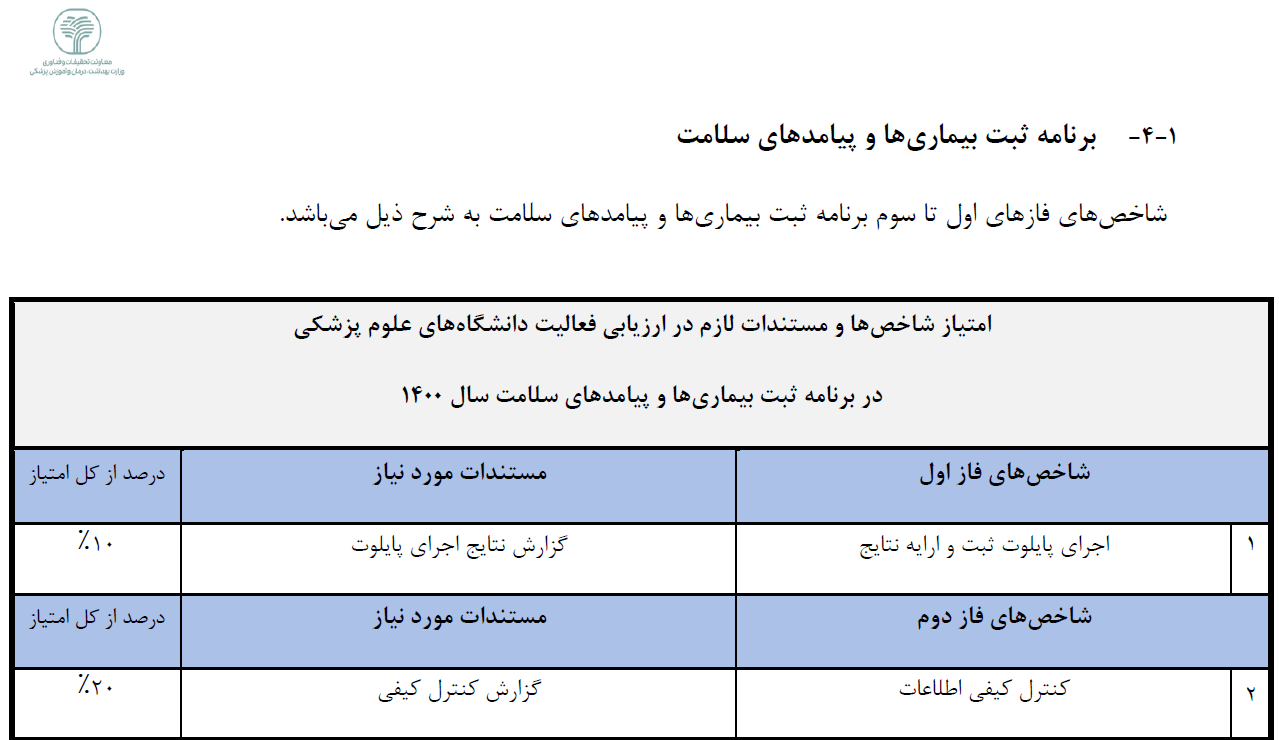 فاز سوم
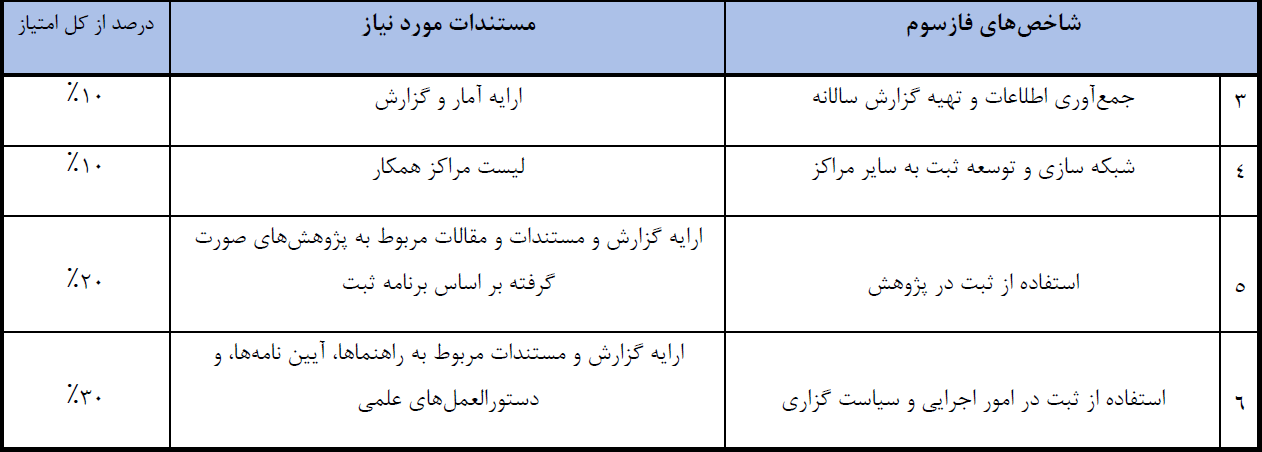